Le tessiture
Un’attività facile da realizzare che terrà i nostri bambini occupati, liberando la fantasia
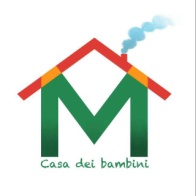 Se avete dei nastrini in casa, quelli di stoffa o quelli utilizzati per i pacchi regalo, potete organizzare delle simpatiche tessiture.
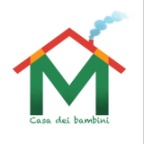 Prendere un cartoncino leggero, creare un disegno e piegare esattamente a metà, tagliare strisce di 1 cm circa ma non fino alla fine del disegno, meglio lasciare un bordo di un paio di cm. Preparare i nastri di una lunghezza superiore a quella della figura (4/5) cm in più
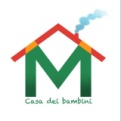 E per finire lasciamo spazio ai bambini che faranno passare i nastri attraverso le strisce!!
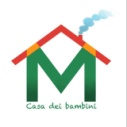 Ecco un altro esempio!
Potete realizzare tutte le forme e le dimensioni che più vi piacciono.
Buon lavoro!!!!!
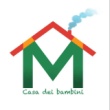